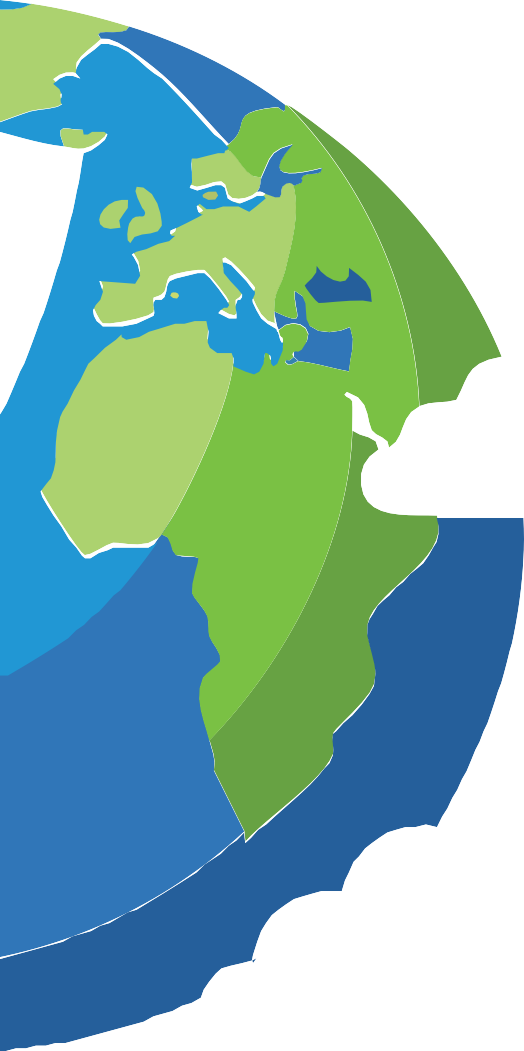 Veličanstvene dobrobiti od šuma
Kutija znanja III
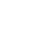 Edukativni materijali realizirani uz potporu Forest Stewardship Council® - Adria-Balkan region program - FSC® F000100
Poznato je geslo “bez šuma
nema života” jer nam pružaju brojne koristi koje se mogu podijeliti na ekološke, ekonomske i socijalne dobrobiti
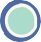 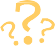 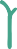 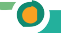 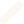 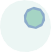 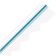 Izvori
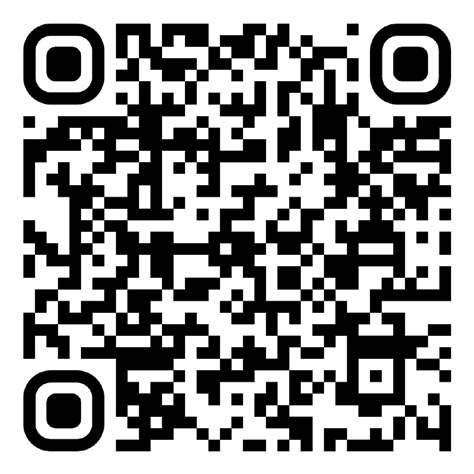 Želiš saznati više?
Ovdje potraži dodatne informacije!
Prati ikone!
Ekološke dobrobiti	4
Proizvodnja kisika	4
Apsorpcija ugljikova dioksida	4
Očuvanje bioraznolikosti	6 Ostale općekorisne funkcije šuma	 7
Jeste li znali?
Ključne riječi
Ove riječi su važne za potpuno razumijevanje sadržaja.
Praksa!
Socijalne dobrobiti	7
Rekreacija i zdravlje	7
Šume imaju kulturni, duhovni i obrazovni značaj
riznica bioraznolikosti
Mediji
stanično disanje
fotosinteza
autohtona vrsta
šumska kupka
8
ciklus ugljika
Istraživanje
robinzonski turizam
Ekonomske dobrobiti
Kviz znanja
endemska vrsta
ekoturizam
Skeniraj QR kodove svojim pametnim telefonom.
9
9
staklenički plinovi
Potrebna ti je aplikacija za skeniranje koda putem kamere.

Naš pametni telefon je vrlo koristan alat, iskoristimo ga!
alohtona vrsta
šumska pedagogija
edukacija za održivi razvoj
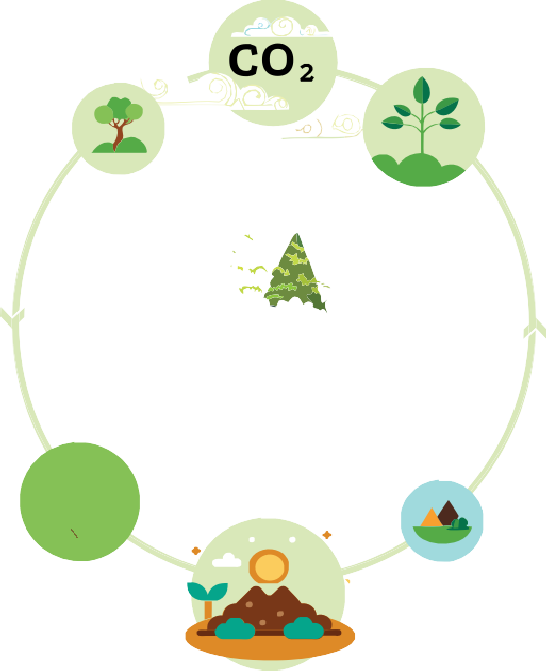 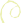 Tijekom fotosinteze drveće koristi Sunčevu svjetlost i vodu za pretvaranje ugljikovog dioksida  CO₂ glukozu i kisik koji se oslobađa u atmosferu. Oko 28% kisika u atmosferi potječe od šuma, dok ostatak dolazi iz oceana, osobito od fitoplanktona. Ove količine su ključne za održavanje ravnoteže plinova u atmosferi.
Ekološke dobrobiti
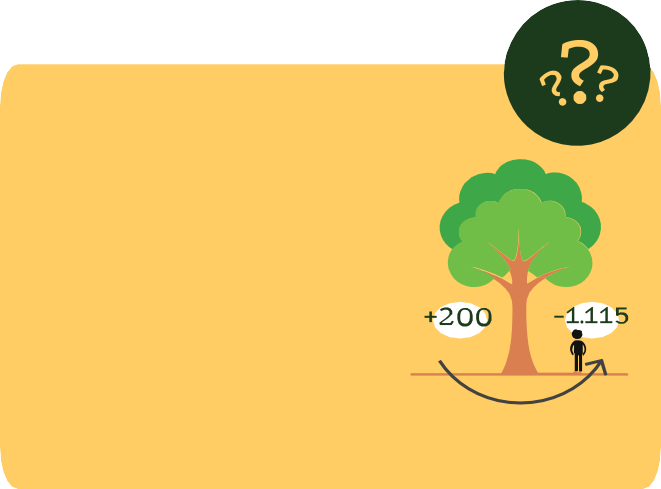 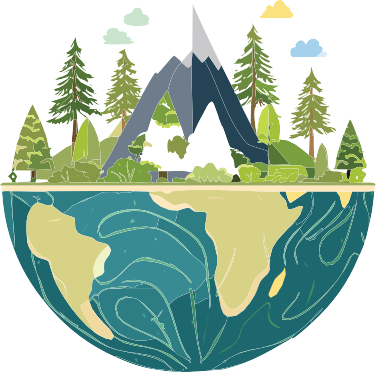 Jeste li znali?!
Jedno zrelo stablo može proizvesti od 100 do 200 kg kisika godišnje.
Prosječna osoba udahne otprilike 1.115 kg kisika godišnje.
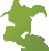 Apsorpcija ugljikova dioksida
Šume igraju vitalnu ulogu u borbi protiv klimatskih promjena jer apsorbiraju ugljikov dioksid (CO₂) iz atmosfere. Stablo koristi CO₂ za fotosintezu, pohranjujući ugljik u svojoj biomasi i oslobađajući kisik u atmosferu. Na taj način stabla igraju ključnu ulogu u ciklusu ugljika i održavanju ravnoteže u atmosferi, smanjujući razinu stakleničkih plinova.
Ekološke dobrobiti od šuma osiguravaju život svih bića na planeti Zemlji.
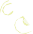 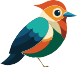 Proizvodnja kisika
Brzorastuće vrste drveća poput topole i eukaliptusa, kao i crnogorične vrste, bor, jela i smreka, pridonose velikim količinama kisika.
Značajni proizvođači kisika su i mangrove šume koje se nalaze uz obale tropskih i suptropskih područja.
Poput svih živih bića, i stabla cijelo vrijeme dišu. Ona koriste kisik za svoje stanično disanje koje im omogućuje da pretvore energiju pohranjenu u glukozi u onaj oblik koji će im koristiti za rast, razmnožavanje i održavanje.
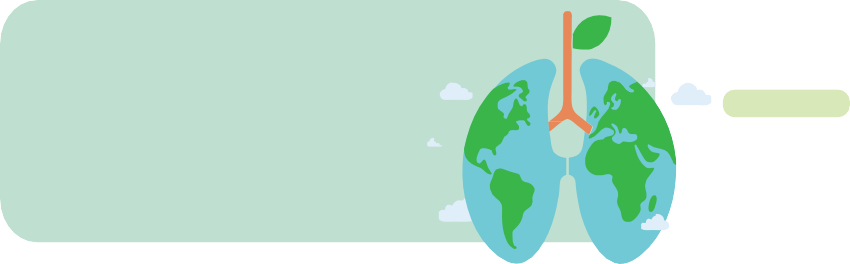 Zbog njihove nezamjenjive uloge za opstanak života na planeti, šume još nazivamo 
 - pluća svijeta.
Tropske kišne šume i borealne šume su među najproduktivnijima u proizvodnji kisika. Listopadne su šume slabiji proizvođači kisika zato jer gube lišće u djelu godine.
Ovo se događa stalno, i danju i noću, ali je potrošnja kisika tijekom disanja znatno manja od količine kisika koju biljke proizvode za vrijeme fotosinteze.
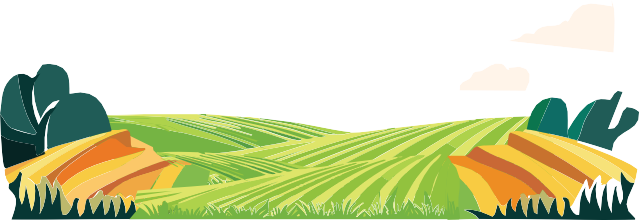 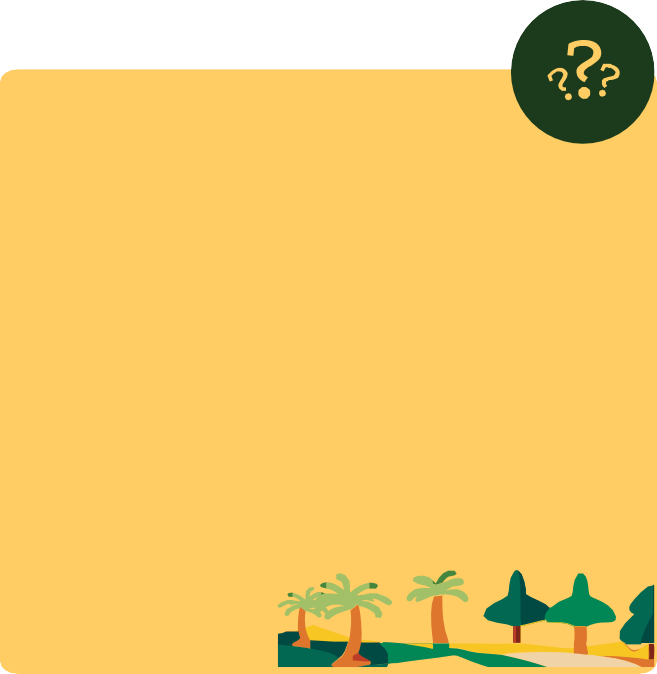 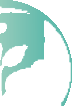 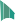 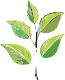 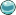 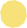 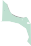 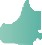 Praksa!
Mjerenje produkcije kisika u vodi!
1. Priprema: Uzmite malu posudu za vodu (npr. epruvetu) i napunite je vodom.
4. Praćenje mjehurića: Promatrajte proizvodnju mjehurića kisika koji izlaze iz lišća. Svaki mjehur predstavlja proizvodnju kisika.
Proizvodnja kisika
Mjerenje proizvodnje kisika kod stabla može se provesti jednostavnim eksperimentom.
Evo nekoliko osnovnih metoda koje možete koristiti za mjerenje proizvodnje kisika kod stabala ili biljaka.
Materijali:
2. Stavite biljku u vodu: Ako koristite manju biljku, stavite je u vodu tako da joj korijenje bude uronjeno. Ako koristite veće stablo, možete raditi s rezanim grančicama ili lišćem.
5. Mjerenje: Zabilježite broj mjehurića tijekom određenog vremenskog razdoblja (npr. 10 minuta). Zabilježite sve rezultate i usporedite različite uvjete (npr. različite vrste stabala, različite razine svjetlosti, ili razlike u vrsti tla iz kojih stablo dolazi).
3. Izlaganje svjetlosti: Postavite posudu pod izvor svjetlosti (npr. Sunčevu svjetlost ili umjetnu lampu) da biste omogućili fotosintezu.
Biljka ili stablo (npr. lončanica ili mlado stablo)
Rasvjeta (svjetlo za fotosintezu, npr. lampica ili Sunčeva svjetlost)
Voda (za održavanje biljke)
Prazna boca ili epruveta
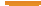 Razmislite o faktorima koji utječu na rezultate, kao što su temperatura, intenzitet svjetlosti i dostupnost vode.
Ciklus ugljika
Stablo može zadržavati ugljik desetljećima ili stoljećima dok raste i razvija se.
Veći dio ugljika skladišti se u drvenastim dijelovima drveća, kao što su debla, grane i lišće. Ugljik se pohranjuje i u korijenju drveća koje pomaže u prijenosu ugljika u tlo kroz interakcije s mikroorganizmima.
Jeste li znali?!
Jedan hektar zdravih, rastućih šuma može apsorbirati različite količine CO₂.
Nakon što stablo umre i počne se razgrađivati, dio ugljika se vraća u atmosferu kao CO₂ kroz proces raspadanja, dok dio ostaje u tlu kao organski materijal - humus.
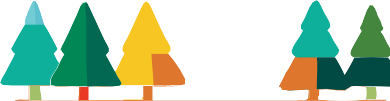 Borealne šume do 70 tona
Tlo šume je važno skladište ugljika. Organski materijal u tlu, koji uključuje otpalo lišće i iglice, mrtvo drvo i biljne ostatke, sadrži značajne količine ugljika.
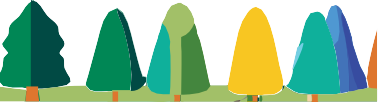 Umjerene šume do 200 tona
Šume često skladište više ugljika u tlu nego u samom drveću, osobito u dubljim slojevima tla.
Tropske šume do 300 tona
Endemske vrste su biljke i životinje koje prirodno rastu i obitavaju na specifičnom geografskom prostoru i ne nalazimo ih nigdje drugdje na Zemlji.
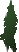 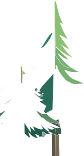 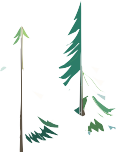 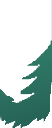 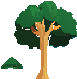 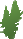 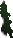 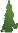 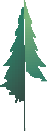 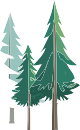 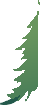 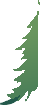 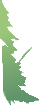 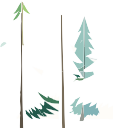 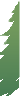 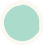 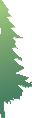 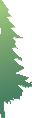 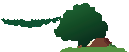 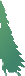 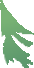 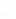 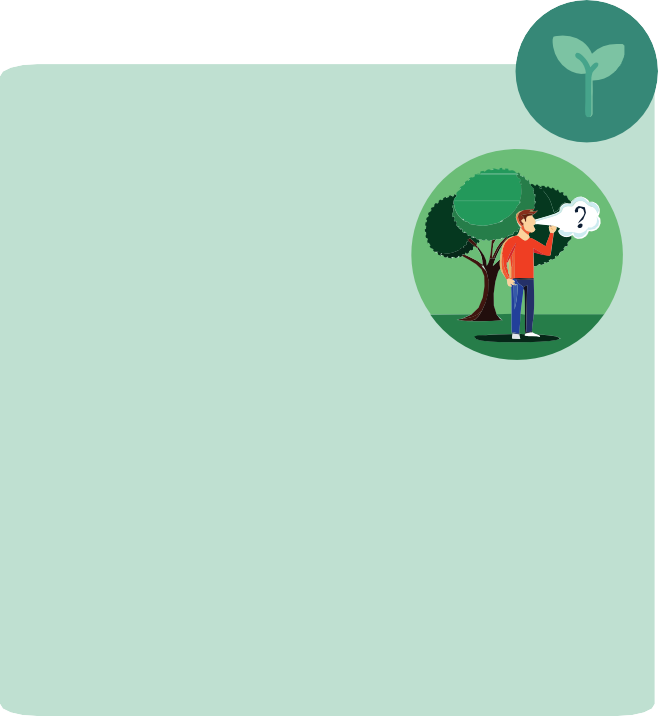 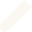 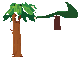 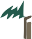 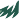 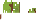 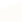 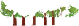 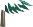 Očuvanje bioraznolikosti
Šume jesu dom
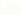 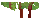 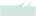 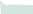 Praksa!
Zrelo stablo hrasta u prosjeku apsorbira oko 22 kg CO₂ godišnje.
Prosječna osoba izdiše oko 365 kg CO₂ godišnje.
Izračunaj:
1.  Koja je količina CO₂ koje izdiše čovječanstvo na kugli zemaljskoj?
za velik broj biljnih i životinjskih vrsta, od kojih su mnoge zaštićene i endemske.
Istraživanje
Istraži i navedi 5 autohtonih vrsta stabala te 5 alohtonih vrsta stabala u Hrvatskoj.
Autohtonastabla
Alohtonastabla
U Hrvatskoj se susreću mediteranske, planinske, gorske i nizinske šumske zajednice sa svojim klimatskim i geološkim karakteristikama.
2.  Koliko stabala hrasta treba da se pohrani sav taj ugljikov dioksid?
U našoj zemlji nalazimo 85 različitih vrsta drveća koja su autohtona, dok su ostale vrste drveća alohtone ili introducirane iz različitih krajeva svijeta.
Autohtone vrste pripadaju određenom geografskom području te su prilagođene uvjetima života tog područja. Njihova je prisutnost rezultat isključivo prirodnih procesa. Npr. crni bor je autohtona vrsta, dok je bagrem alohtona vrsta stabla na Sredozemlju.
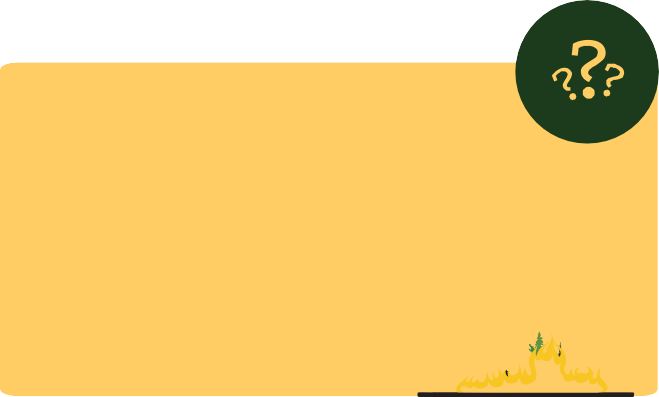 Jeste li znali?!
Sagorijevanje fosilnih goriva je najveći izvor CO₂ emisija na Zemlji, praćeno deforestacijom i određenim prirodnim procesima poput požara.
U Hrvatskoj je oko 300 endemskih biljnih vrsta povezano sa šumama i šumskim staništima. Velik broj endema nalazimo posebno na Dinaridima i na otocima Jadranskog mora.
Zbog svoje raznolike flore i faune, jedinstvenih ekosustava i prisutnosti endemskih vrsta, Hrvatska se može smatrati riznicom bioraznolikosti.
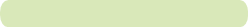 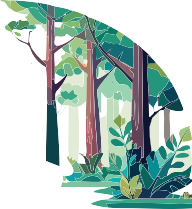 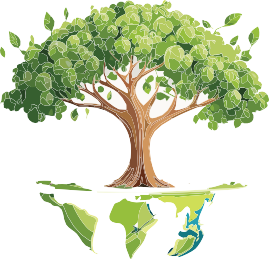 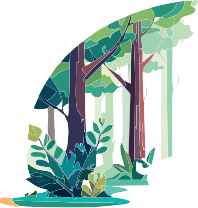 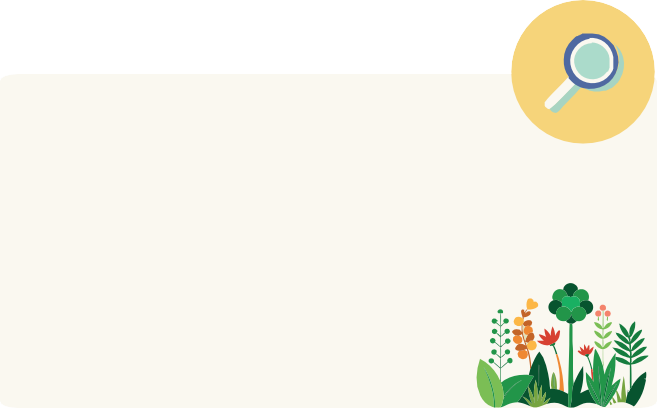 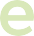 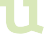 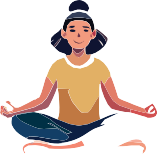 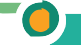 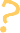 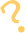 Socijalne   dobrobiti
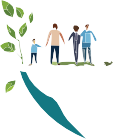 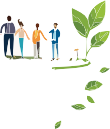 Istraživanje
Istraži koje endemske biljne i životinjske vrste nalazimo u šumama Hrvatske.
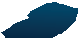 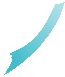 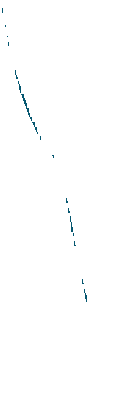 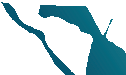 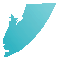 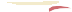 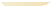 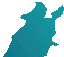 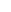 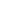 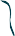 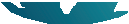 Ove su blagodati od šuma ključne za kvalitetu života, očuvanje identiteta zajednica i održivi razvoj.
Navedi endemske vrste u šumama u tvojoj regiji.
Mediji
“Zdrave šume za zdrave ljude”
(Healthy Forests for Healthy People)
01:00 min.
Ostale općekorisne funkcije šuma
Rekreacija i zdravlje
Šume pružaju prostor za rekreaciju, kao što su planinarenje, kampiranje, bicikliranje, slobodno penjanje i istraživanje prirode. Aktivan boravak u šumi pridonosi cjelokupnom zdravlju pojedinca jer šuma nudi stimulativno okruženje koje nas opušta i povezuje s prirodom.
...utječu na regionalnu i globalnu klimu, regulirajući padaline i temperaturu.
Možemo slobodno zaključiti da šume imaju ključnu ulogu u ublažavanju posljedica klimatskih promjena.
Jeste li znali?!
Istarski zvončić (Campanula istriaca)
Endemska je vrsta koja nalazi svoj dom u Istri, te na otocima.
Ova se biljka smjestila među pukotine obalnih stijena i jedna je od najljepših trajnica na Jadranu.
U tom se smjeru razvila šumska kupka (na japanskom Shinrin-yoku, što znači "kupanje u šumi"). To je praksa povezivanja s prirodom kroz svjesno i sporo uranjanje u atmosferu šume. Nije riječ o doslovnom kupanju, već o boravku u šumi, gdje osoba koristi sva svoja osjetila da bi se opustila, smirila i obnovila svoje fizičko i mentalno zdravlje.
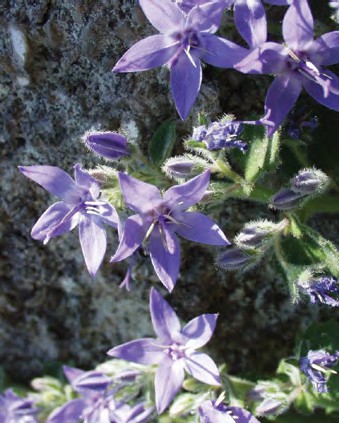 ...svojim korijenjem pomažu u stabilizaciji tla i sprječavanju erozije. Drveće pomaže u zadržavanju vode u tlu te tako ublažava poplave. Svojim korijenjem pročišćava podzemne vode filtriranjem.
Šumske kupke se prakticiraju diljem svijeta, a brojne studije potvrđuju njihove pozitivne učinke na zdravlje.
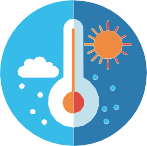 ...štite nas od buke, od vjetra, griju nas zimi i hlade ljeti.
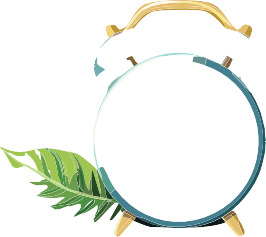 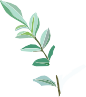 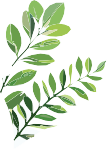 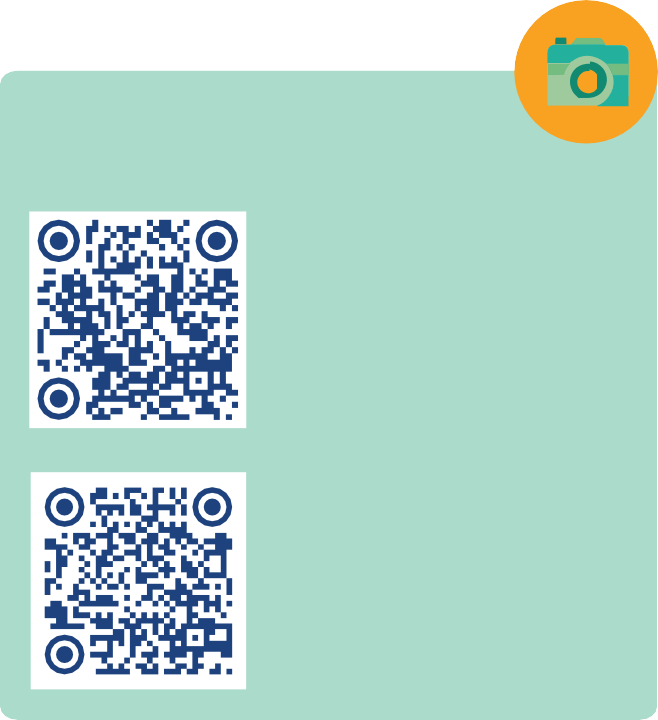 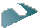 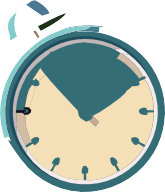 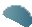 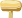 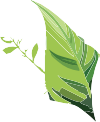 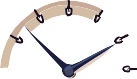 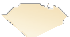 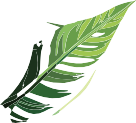 Mediji
Danas se ljudi u bijegu od užurbanosti i gradskog načina života sve više vraćaju šumi, svjesni svih njezinih blagodati koje će im uljepšati svakodnevicu i poboljšati zdravlje.
Šume imaju kulturni, duhovni i obrazovni značaj
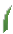 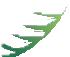 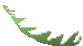 Za mnoge zajednice, osobito one autohtone, šume su dio njihovih običaja, vjerovanja i tradicija. Šume se često pojavljuju u folkloru i mitologiji kroz priče, pjesme i legende te na taj način pridonose očuvanju lokalnog identiteta i kulturnog nasljeđa.
“How Forests Heal People”
(Kako šume iscjeljuju ljude)
04:34 min.
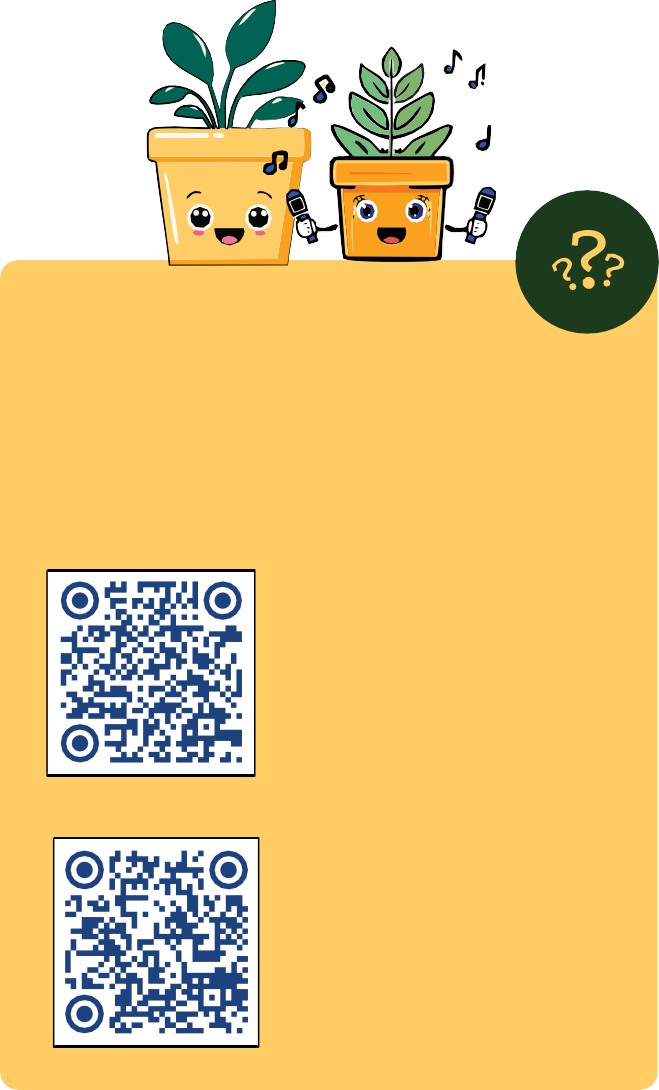 Šume pružaju mir i tišinu, pa su u nekim kulturama proglašene “svetim” mjestima ili prostorom za duhovnu refleksiju i opuštanje.
Prirodna ljepota šuma inspirira umjetnike, pisce i fotografe u stvaranju umjetničkih djela.
“Shinrin-Yoku”
02:23 min.
Jeste li znali?!
Zvukovi koje proizvode biljke i drveće mogu se slušati na posebnim uređajima proizvedenima za tu namjenu. Možemo reći da biljke produciraju vlastitu muziku.
Kada si u šumi:
Šume su i prave “učionice” na otvorenom za djecu i odrasle, gdje je moguće učiti o bioraznolikosti, ekosustavu i održivom razvoju. Praksa koja se bavi edukacijom u šumskom okruženju naziva se šumska pedagogija. Kroz aktivnosti šumske pedagogije djeca uče o šumi putem direktnog iskustva i igre, koristeći sva svoja osjetila.
Šumska pedagogija kao dio edukacije za održivi razvoj pomaže u razvijanju ekološke svijesti i odgovornosti prema prirodi.
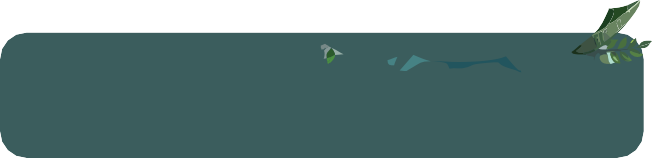 10 minuta
krvni tlak se snižava, a puls se stabilizira
“Biljke stvaraju glazbu”
03:21 min.
20 minuta
raspoloženje se poboljšava
“Artist Invents Device That Can Listen to Plant Music”
(Umjetnik izumio uređaj koji sluša glazbu biljaka)
04:07 min.
1 sat
poboljšava se koncentracija
2 sata
imunološki sustav postaje učinkovitiji
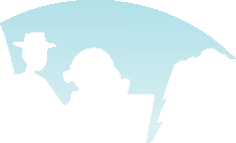 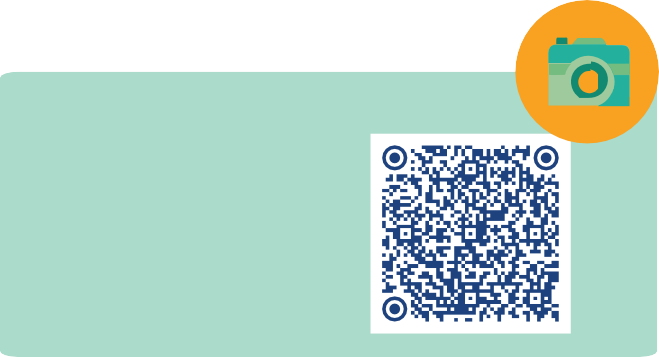 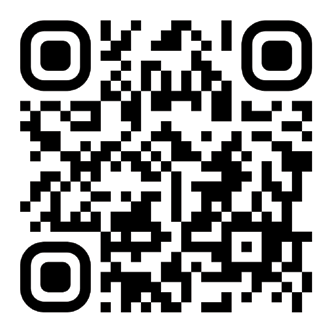 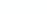 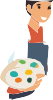 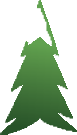 Jedan od oblika ekoturizma je i
robinzonski turizam.
To je specifičan oblik turizma koji nudi izolirano i jednostavno iskustvo, slično načinu života Robinsona Crusoea. Temelji se na boravku u netaknutoj prirodi, daleko od modernih tehnologija i urbane infrastrukture, uz minimalnu povezanost s vanjskim svijetom.
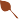 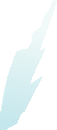 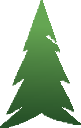 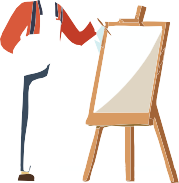 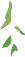 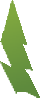 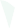 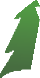 Šume su, dakle, mnogo više od prirodnog resursa – one su ključni element kulture, duhovnosti i ljudskog zdravlja.
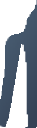 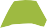 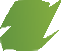 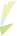 Mediji ekstra!
“Kućice na drvetu po Hrvatskoj za odmor iz snova”
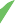 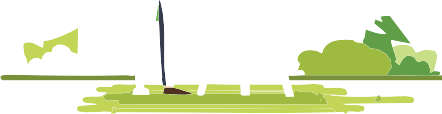 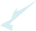 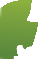 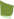 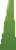 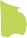 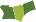 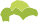 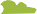 Ekonomske	dobrobiti
Najznačajnije ekonomske dobrobiti od šuma jesu drvo i šumski proizvodi, ali i ekoturizam.
O drvu i šumskim proizvodima saznaj više u Kutiji znanja IV.
Potraži pitanja i odgovore u digitalnom formatu.
Mnoge šume privlače turiste, nudeći mogućnosti za ekoturizam, što pridonosi lokalnoj i nacionalnoj ekonomiji i zapošljavanju u ruralnim područjima.

Cilj ekoturizma je omogućiti turistima da uživaju u prirodnim ljepotama i kulturnim znamenitostima uz minimalan negativan utjecaj na okoliš, istovremeno podržavajući lokalne zajednice i potičući odgovoran odnos prema prirodnim resursima.
Kviz znanja
Gdje se u šumi skladišti ugljik?
Koji je postotak kisika koji u 	atmosferu dolazi iz šume?
Koji je najznačajniji doprinos šuma u 	ublažavanju klimatskih promjena?
Što su to autohtone vrste?
Koje su to općekorisne funkcije 	šuma?
Koje su socijalne funkcije šuma?
Koji su učinci boravka u šumi na naše zdravlje i dobrobit?
Što je šumska pedagogija?
Praksa!
U razredu se grupirajte u manje grupe učenika. Svaka grupa neka odabere jednu temu kojom će predstaviti bilo ekološke, bilo socijalne ili ekonomske dobrobiti od šuma.
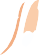 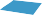 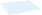 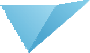 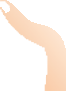 Snimite kratak video uradak na odabranu temu.
Slobodno ga režirajte, u njemu glumite i učinite potrebnu montažu te na zabavan i poučan način prikažite koliko su šume važne za ljude.
Koje su odrednice ekoturizma?

10. Koje su najznačajnije 
       ekonomske dobrobiti od šuma?
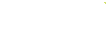 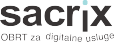 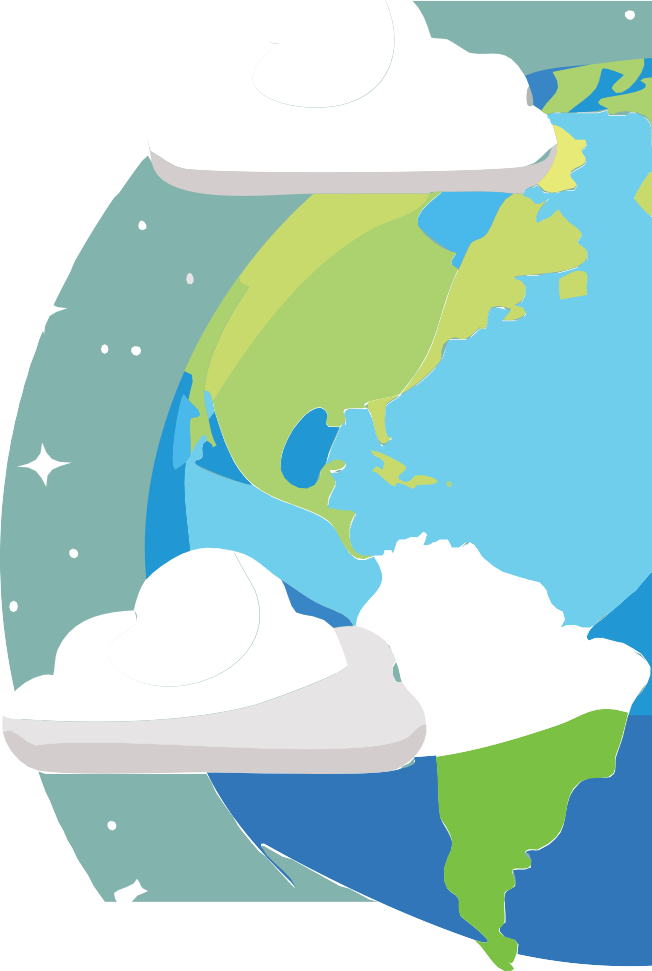 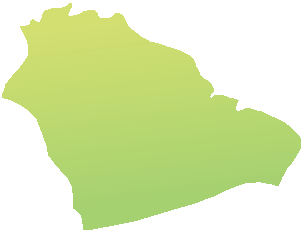 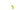 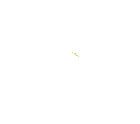 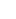 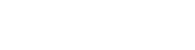 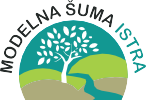 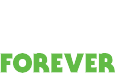 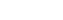 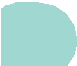 Grafičko oblikovanje
Edukativni materijali realizirani uz potporu
Forest Stewardship Council® - Adria-Balkan region program - FSC® F000100
Autor, urednik & izdavač
12